Clusters Of Raw Flash Units
Mahesh Balakrishnan, John Davis, Dahlia Malkhi, Vijayan Prabhakaran, Ted Wobber
Microsoft Research Silicon Valley
Thanks: Phil Bernstein, Ken Eguro, Jeremy Elson , Ed Nightingale, Colin Reid, Michael Wei, Ming Wu
[Speaker Notes: Geo-distribution]
tape is dead
disk is tape
flash is disk
RAM locality is king

- Jim Gray, Dec 2006
[Speaker Notes: in 2006 Jim Gray observed the trends in memory/storage technology, and predicted that (around) today, 

flash will be as cheap as disk, the same size, but faster

RAM is almost getting cheaper, and available in almost the same size as NV drives

the numbers he predicated are almost right on…]
flash in the data center
can flash clusters eliminate the trade-off between consistency and performance?

what new abstractions are required to manage and access flash clusters?
3
[Speaker Notes: in this project, we were looking at how to integrate flash in large data centers

what has changed?

before, disk was significantly slower than memory (especially random-access); flash is not
before, networks were significantly slower than local bus; today they are not
before, real memory was significantly smaller than hard drives; today they are perhaps only 1-order of magnitude smaller

the traditional view is that SHARING STORAGE with STRONG CONSISTENCY is costly

PARTITIONING is feasible 

hence trading consistency for performance

we posit that flash has the potential to break this fundamental tradeoff between (strong) consistency and performance

in order to break this trade off , we need to design cluster storage differently. the talk presents our design and the design-choices behind it.]
what is CORFU?
application
infrastructure applications:
key-value stores databases
SMR (st mach rep)
filesystems
virtual disks
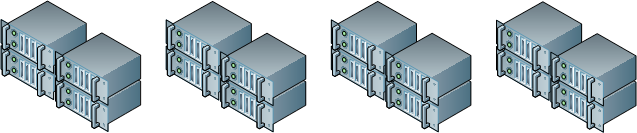 application
TOFU (trans over)
append(value)
read(offset)
CORFU
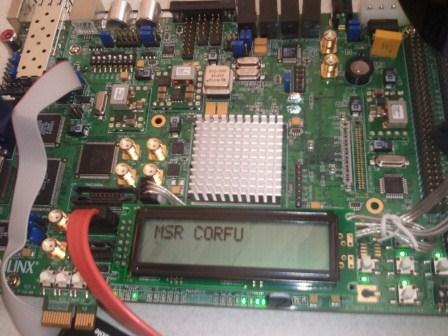 Replicated, fault-tolerant append
read from anywhere
append to tail
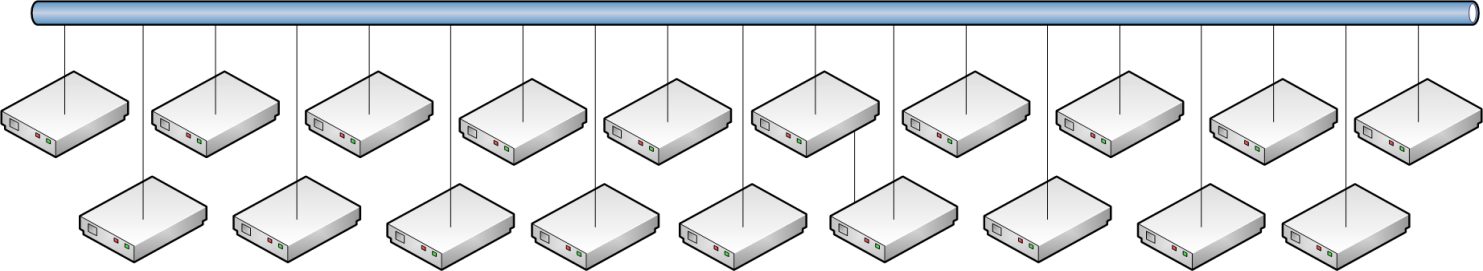 network-attached flash
1 Gbps, 15W, 75 µs reads, 200 µs writes  (4KB)
cluster of 32 server-attached SSDs, 1.5 TB
0.5M reads/s, 0.2M appends/s (4KB)
flash cluster
4
[Speaker Notes: take a bunch of FLASH UNITS and make them available to clients over a network

in order to COMPLETELY PARALLELIZE streaming data to/from the cluster, expose a single shared log abstraction

most of the logic is implemented on a client-side library, which implements append/read, and DIRECTLY accesses the flash units. 

the log-abstraction is really only the first, raw step; 

we are building a set of service-layer apps which organize and index data in the log. 

(we will highlight one such design called TOFU in this talk; it is NOT the only one)

apps sit on top of TOFU-like service layers

flash units are simple “dumb” and allow clients; we have prototyped one in HW, yielding promising performance]
the case for CORFU
applications append/read data

why a shared log interface?
easy to build strongly consistent (transactional) in-memory applications
effective way to pool flash: 
SSD uses logging to avoid write-in-place
random reads are fast
GC is feasible
5
[Speaker Notes: two themes

from a top down view, we revive the old idea of LFS and implement it over a distributed cluster

flash + giant RAM enables a new class of in-memory applications, built for high-performance, yet providing strict consistency

applications dump all updates over the network onto a single shared log
 
a log is a source of strong consistency, state machine replication, total ordering

CORFU can be used to manage any cluster of flash

cluster-wide log, avoid duplicate functionality]
CORFU is a distributed SSD with a shared log interface
getting 10 Gbps random-IO from 1TB flash farm:
[Speaker Notes: from a bottom-up, engineering point of view

we pool all the resources in a cluster of flash in one management layer, 

we avoid expensive/slow/energy-consuming HW]
the CORFU design
mapping resides at the client
CORFU API:
read(O)
append(V)
trim(O)
application
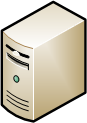 CORFU append throughput: # of 64-bit tokens issued per second
CORFU library
read from anywhere
append to tail
sequencer
4KB log entry
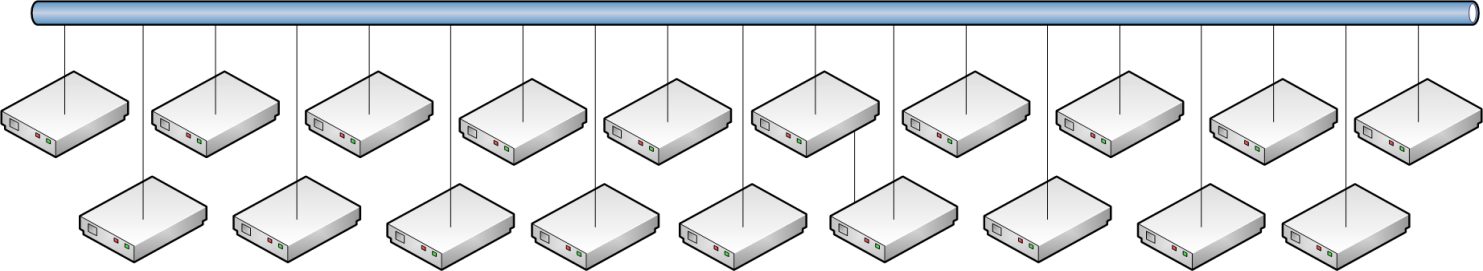 each logical entry is mapped to a replica set of physical flash pages
7
CORFU throughput (server+SSD)[CORFU: A Shared Log Design for Flash Clusters, NSDI 2012]
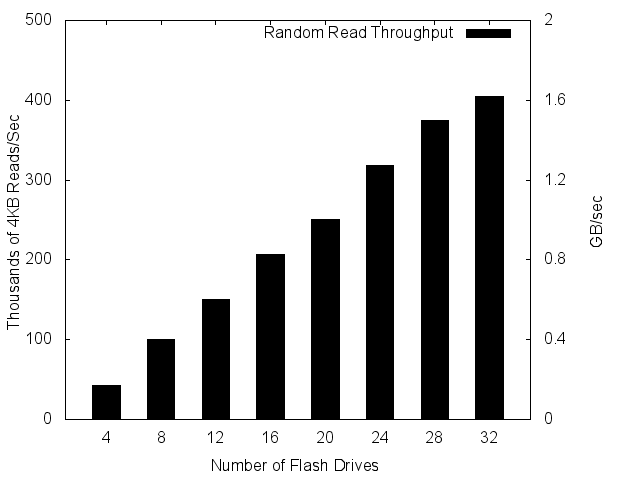 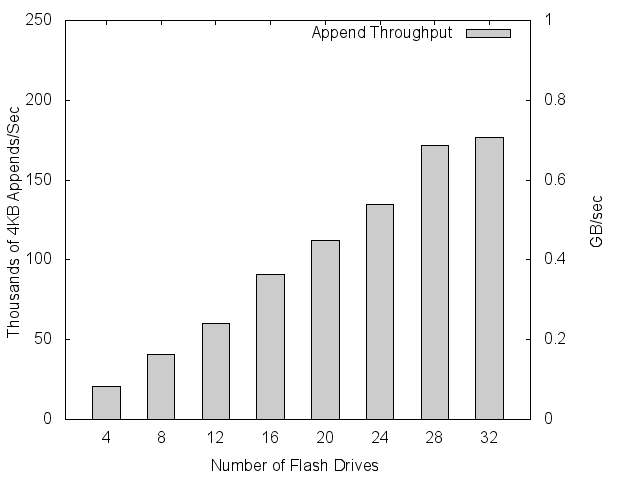 capped at sequencer bottleneck
scales linearly
8
the CORFU protocol: mapping
client
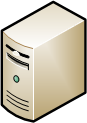 application
read(pos)
D1         D3        D5        D7
CORFU library
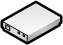 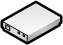 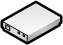 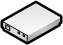 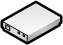 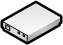 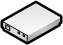 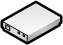 D2         D4        D6        D8
read(D1/D2, page#)
Projection:
D1 D2
D3 D4
D5 D6
D7 D8
CORFU cluster
9
[Speaker Notes: Projection]
the CORFU protocol: tail-finding
client
CORFU append throughput: # of 64-bit tokens issued per second
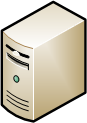 reserve next position in log (e.g., 100)
sequencer (T0)
application
read(pos)
append(val)
D1         D3        D5        D7
CORFU library
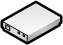 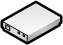 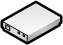 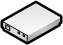 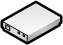 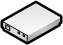 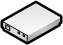 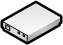 D2         D4        D6        D8
write(D1/D2, val)
Projection:
D1 D2
D3 D4
D5 D6
D7 D8
CORFU cluster
10
[Speaker Notes: Append protocol]
the CORFU protocol: (chain) replication
client C1
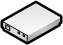 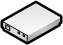 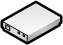 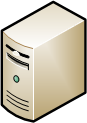 client C2
client C3
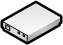 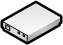 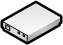 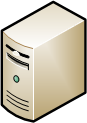 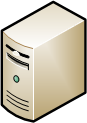 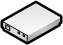 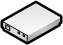 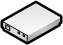 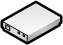 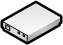 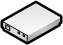 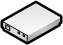 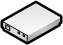 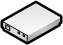 safety under contention:
if multiple clients try to write to same log position concurrently, only one ‘wins’
durability:
data is only visible to reads if entire chain has seen it
handling failures: clients
client obtains token from sequencer and crashes: 			holes in the log



solution: other clients can ‘fill’ the hole

fast fill operation in CORFU API (<1ms):
completes half-written entries
writes junk on unwritten entries (metadata operation, conserves flash cycles, bandwidth)
handling failures: flash units
each Projection is a list of views
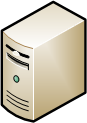 0 - 
D1 D2
D3 D4
D5 D6
D7 D8
0 - 7
D1    a
D3 D4
D5 D6
D7 D8
8 - 
D1 D9
D3 D4
D5 D6
D7 D8
0 - 7
D1    a
D3 D4
D5 D6
D7 D8
8 – 9
D1 D9
D3 D4
D5 D6
D7 D8
9 -
D10 D11
D12 D13
D14 D15
D16 D17
Projection 0
Projection 1
Projection 2
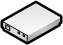 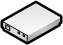 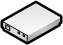 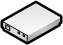 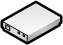 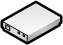 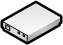 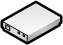 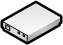 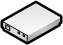 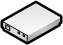 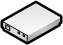 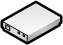 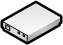 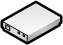 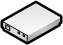 D10     D12      D14      D16
D1         D3        D5        D7
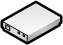 D9
D2         D4        D6        D8
D11     D13      D15      D17
handling failures: sequencer
the sequencer is an optimization
clients can instead probe for tail of the log
log tail is soft state
value can be reconstructed from flash units
sequencer identity is stored in Projection
from State-Machine-Replication to CORFU[From Paxos to CORFU: A Flash-Speed Shared Log, ACM SIGOPS, 2012]
SMR
CORFU
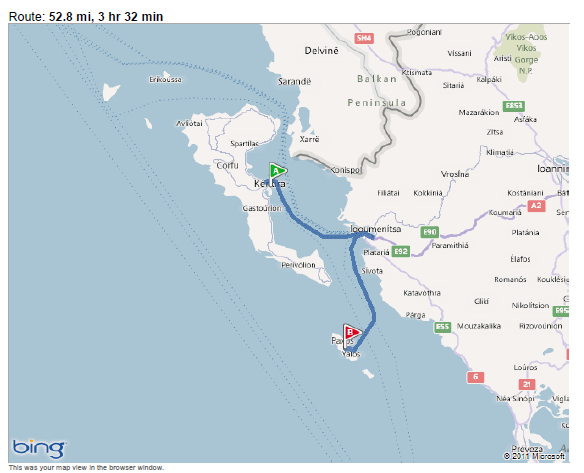 form a sequence of agreement decisions
leader-based solutions: 
leader proposes each entry to group of replicas
same leader, same replicas, for all entries
throughput capped at leader IO capacity
scale-out through partitioning:
multiple autonomous sequences
decide on sequence of log-entry values
CORFU-chain:
first in chain proposes value (due to seq’cer, no contention) 
each entry has a designated replica-set
throughput capped at rate of sequencing 64-bit tokens
scale-out by partitioning over time rather than over data
Corfu
Paxos
how far is CORFU from Paxos?
Paxos
instance
Paxos
instance
Paxos
instance
CORFU partitions across time, not space
(CORFU replica chain == Paxos instance)
[Speaker Notes: pause to discuss how does CORFU stand in a foundational view.

Clearly, CORFU implements some form of SMR. Paxos is the traditional solution for SMR replication 

is CORFU a Paxos instance, and if not, why not?

when constructing reliable stores over clusters, one uses SMR to replicate data. 

the limitation of an SMR instance is that throughput is capped at the IO capacity of each individual participant, e.g., a leader

hence, the tranditional approach to scaling storage clusters is to partition data object and construct multiple independent instances of SMR

instead, CORFU stripes a single stream of updates over multiple replica sets, and lets the sequencer—which is NOT IO bound—arbitrate the position in the sequence

in this way, no IO-bound process is the bottleneck

note that the sequencer is NOT a Paxos leader, it is just a contention manager. This is the reason that the sequencer need not perform IO on each operation and operates at much higher rates than any IO bound process]
how do we build CORFU applications?
TOFU: lock-free transactions with CORFU
application
where is your data?
TOFU library
read/update (key, version, value)
did you and I do all reads/updates atomically?
versioned table store
(BigTable, HBase, PacificA, FDS)
18
[Speaker Notes: The industry today offers a variety of no-SQL table/multi-versioned store

shared by clients over the network

a key and version uniquely identify an object

to share data, clients need to share information about the latest versions they store

the challenge is to share data atomically and provide multi-item transactions]
TOFU: lock-free transactions with CORFU
application
lookup
TOFU library
read/update (key, version, value) entries
versioned table store
(BigTable, HBase, PacificA, FDS)
update index
19
[Speaker Notes: conceptually, we want to build an index 

shared by clients

updated with data-updates

supports high-level semantics, e.g., multi-operation transactions]
TOFU: lock-free transactions with CORFU
application
lookup
TOFU library
CORFU library
read/update (key, version, value) entries
append “commit” intention- record
construct index by“playing” log
versioned table store
(BigTable, HBase, PacificA, FDS)
20
[Speaker Notes: we use CORFU to assist in maintaining a completely decentralized and high-throughput index]
TOFU: lock-free transactions with CORFU
application
lookup
TOFU library
CORFU library
read/update (key, version, value) entries
append “commit” intention- record
construct index by“playing” log
versioned table store
(BigTable, HBase, PacificA, FDS)
ref
conflict zone
intent
21
[Speaker Notes: we use CORFU to assist in maintaining a completely decentralized and high-throughput index]
CORFU applications
key-value store
what: data + commit
why: multi-put/get, snapshots, mirroring
database (Hyder, Bernstein et al.)
what: speculative commit records
why: decide commit/abort
virtual disk storage
what: volume sectors
why: multiplex flash cycles / IOPS / bytes
state machine replication
what: proposed commands
why: order/persist commands
others: metadata services, distributed STM, filesystems…
22
grieving for HD
Denial: 
too expensive, vulnerable, wait for PCM
Anger:
SSD-FTL, use flash as a block-device
random writes exhibit bursts in performance
duplicate functionality
Bargaining:
use flash as memory-cache/memory-extension
Depression:
throw money and power at it, PCI-e controllers
Acceptance:
new design for farms of flash in a cluster
CORFU Beehive-based flash unit[A Design for Network Flash, NVMW 2012]
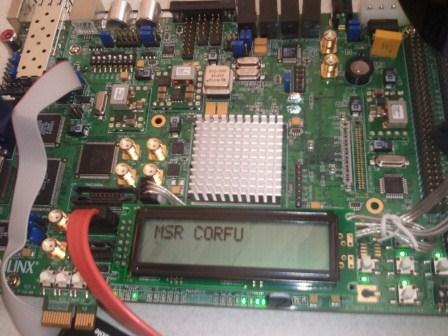 Beehive architecture overBEE3 and XUPv5 FPGAs
Multiple slow (soft) cores
Token ring interconnect
Vehicle for practicalarchitecture research
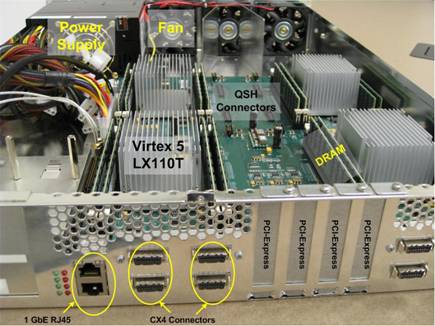 Conclusion
CORFU is a distributed SSD: 1 million write IOPS, linearly scalable read IOPS

CORFU is a shared log: strong consistency at wire speed

CORFU uses network-attached flash to construct inexpensive, power-efficient clusters
[Speaker Notes: pause to discuss how does CORFU stand in a foundational view.

Clearly, CORFU implements some form of SMR. Paxos is the traditional solution for SMR replication 

is CORFU a Paxos instance, and if not, why not?

when constructing reliable stores over clusters, one uses SMR to replicate data. 

the limitation of an SMR instance is that throughput is capped at the IO capacity of each individual participant, e.g., a leader

hence, the tranditional approach to scaling storage clusters is to partition data object and construct multiple independent instances of SMR

instead, CORFU stripes a single stream of updates over multiple replica sets, and lets the sequencer—which is NOT IO bound—arbitrate the position in the sequence

in this way, no IO-bound process is the bottleneck

note that the sequencer is NOT a Paxos leader, it is just a contention manager. This is the reason that the sequencer need not perform IO on each operation and operates at much higher rates than any IO bound process]
backup slides
reconfiguration
to reconfigure, a client must:
seal the current Projection on drives
determine last log position modified in current Projection
propose a new Projection to the auxiliary as the next Projection

an auxiliary stores a sequence of Projections
propose kth Projection; fails if it already exists
read kth Projection; fails if none exists

why an auxiliary? 
can tolerate f failures with f+1 replicas
can be implemented via conventional Paxos
reconfiguration latency = tens of milliseconds
27
flash unit design
device exposes sparse linear address space
three message types: read, write, seal
write-once semantics:
reads must fail on unwritten pages
writes must fail on already written pages
bad-block remapping
Three form factors:
FPGA+SSD: implemented, single unit
server+SSD: implemented, 32-unit deployment
FPGA+flash: under development
28
the FPGA+SSD flash unit
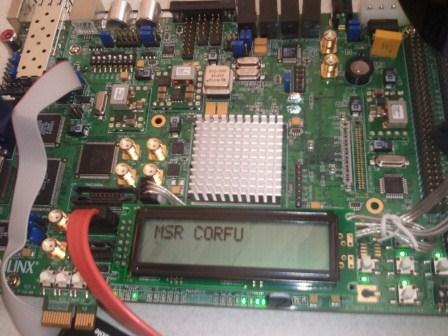 BeeHive architecture over BEE3 and XUPv5 FPGAs
BEE3: 80 GB SSD, 8 GB RAM
power: 15W
tput: 800 Mbps
end-to-end latency:
reads: 400 µsecs
mirrored appends: 800 µsecs
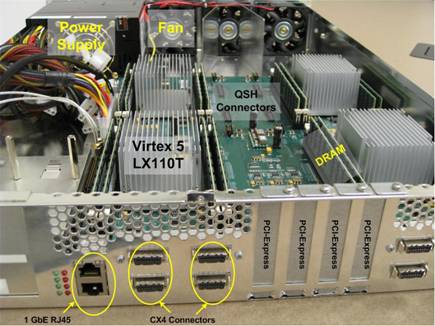 garbage collection
once appended, data does not move in the log
application is required to trim invalid positions




log address space can become sparse
∞
invalid entries
valid entries
30
the CORFU cluster (server+SSD)
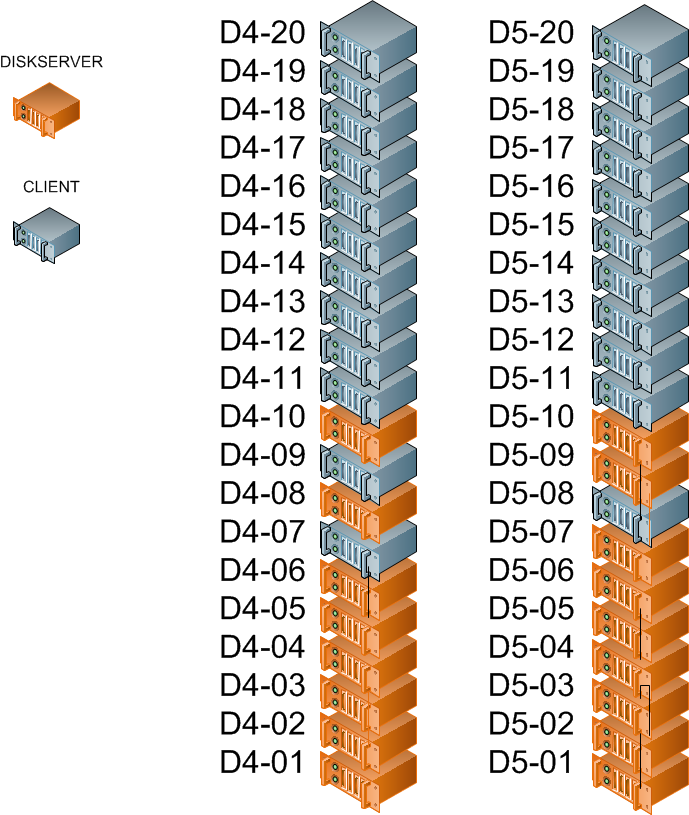 $3K of flash
32 drives, 16 servers, 2 racks
Intel X25V (40 GB)
20,000 4KB read IOPS
each server limited by 1 Gbps NIC at 30,000 4KB IOPS
mirrored across racks

max read tput: 500K 4KB IOPS      	        (= 16 Gbps = 2 GB/s)
max write tput: 250K 4KB IOPS
31
flash unit design
- message-passing ring of cores
- logical separation of functionality + specialized cores
- slow cores (100 MHz) = low power (15W)
flash primer
page granularity (e.g., 4KB)
fast random reads
overwriting 4KB page requires surrounding 512KB block to be erased
erasures are slow
erasures cause wear-out (high BER)
SSDs: LBA-over-log
no erasures in critical path
even wear-out across drive
33
[Speaker Notes: to justify the design decisions we make in CORFU, we first need to overview the special characteristics of flash that are of relevance here.]